LEADS
Local Economic Assistance and Development Support 

Local Economic Assistance & Development Support Program (LEADS) - New Mexico EDD
[Speaker Notes: good afternoon, everyone
welcome to the LEADS Kick-off webinar,
I am Jennifer Myers, community, business and Rural development Team leader and i'll be guiding you through this
webinar today and i'm really excited to kick off this leads grant cycle for
fiscal year 25.  For those of you attending for that last few LEADS webinars, there should not be any surprises to the program.
We keep things pretty consistent from last year. For those attendees joining us for the first time, welcome! 

I want to quick run down some logistics.  We will be recording this webinar and the slide deck  will be posted on our website. 

If you have a questions during the webinar, please use the chat function and we will have some time at the end of the presentation to address. 
For specific eligibility questions, I recommend working with your regional rep.  

Let’s go ahead and get started.]
LEADERSHIP
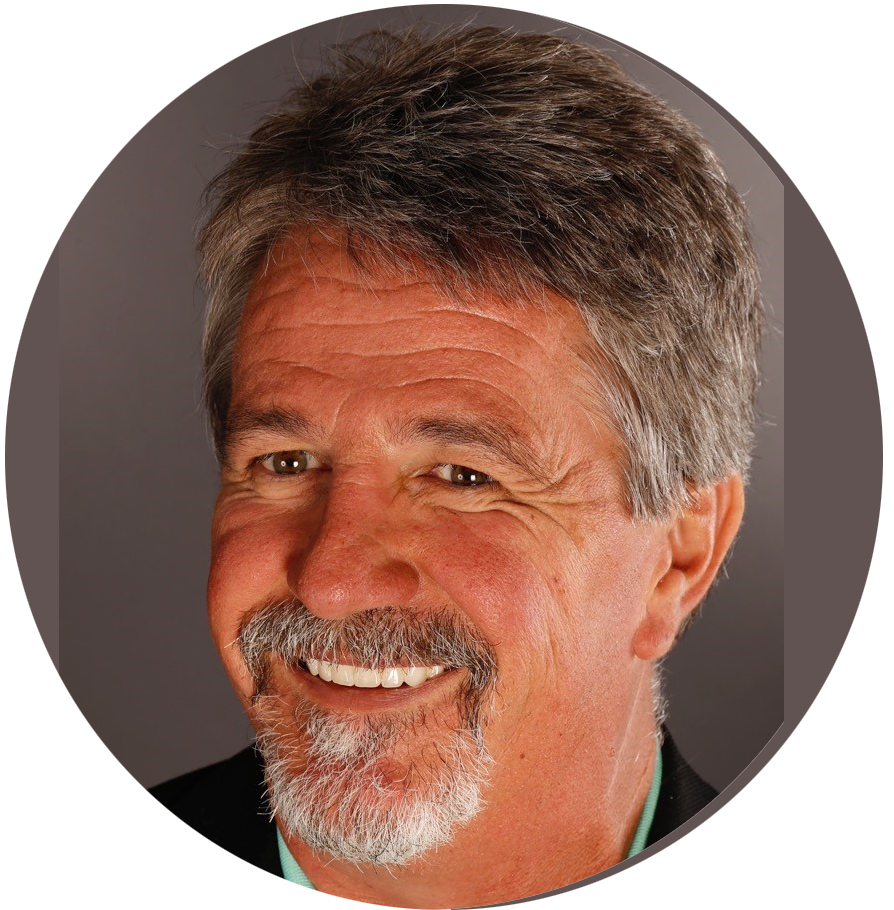 Mark Roper
Acting Cabinet Secretary
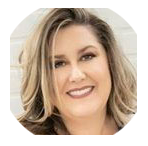 Sara Gutierrez
Deputy Division Director
[Speaker Notes: I want to recognize our fearless leaders.  A little smaller slide from last year.  Mark Roper is the department’s Acting Cabinet Secretary and Deputy Division Director, Sara Gutierrez.
We hope to add a few more folks to this slide.]
MISSION
The Economic Development Department's Mission is to improve the lives of New Mexico families by increasing economic opportunities and providing a place for businesses to thrive.
[Speaker Notes: It is important to keep in mind the EDD’s mission.]
Division Programs
Community, Business & Rural Development Team         (Regional Representatives)
Job Training Incentive Program (JTIP)
Local Economic Development Act (LEDA)
Mainstreet
Office of International Trade
Office of Strategy, Science & Technology
[Speaker Notes: I want to mentioned the various programs that make up NM EDD.  Hopefully everyone on this call knows who their Community Business and Rural Development point of contact is within your region.  If not, please reach out to me directly. 
Of course, JTIP and LEDA they are the premier department programs.  Mainstreet are constantly working with communities and administering their grant programs.   We are working with the Trade Alliance to administer the STEP program. The Office of Strategy, Science & Technology is expanding.  Currently, we have two job offers extended to add to the team.  We hope to announce soon a new Office of Strategy, Science and Technology Program Coordinator and the Entrepreneurship Coordinator. So Stay tuned]
Other Divisions
New Mexico Border Authority
Spaceport Authority
Film
Outdoor Recreation
Office of Military Base Planning
[Speaker Notes: Here is a list of the other divisions within our department.  Film is on track to have one of the biggest years on record despite the strike and there are no signs of slowing down.  
With the success of Oppenheimer., has generated quick a bit of interest in NM.  Oppenheimer was features on the cover of Variety Magazine. This last legis. session ORD received $10M for additional grant funding.  
Those are the quick highlights]
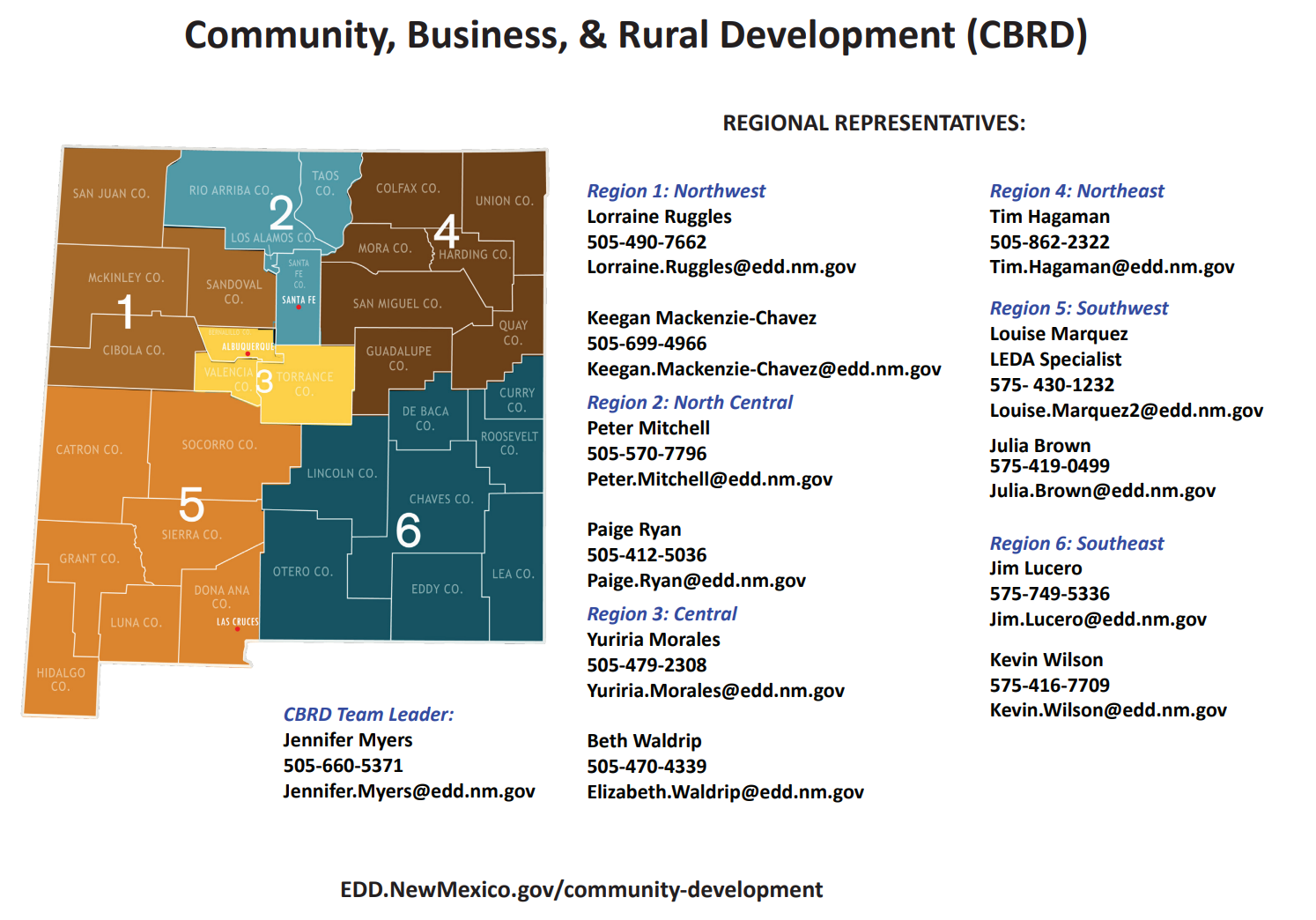 [Speaker Notes: The most important thing to get out of this webinar is to reach out to your local rep to discuss LEADS projects and eligibility.  We are now fully staffed and have 2 reps per region with the exception of region 4.]
Local Economic Assistance & Development SupportLEADS
The grants provided through LEADS are intended to create wealth in New Mexico

Grants range from $5,000 to $25,000.

Program  Objectives:
Recruitment, retention and expansion, or creation of jobs
Development of tax base
Business Development
[Speaker Notes: i'm going to go through an overview of the program itself
and the eligibility requirements.  Most of the registered attendees are familiar with the program, so I will give a quick refresher.  
LEADS is the Local Economic Assistance and Development Support program. LEADS supports and encourages New Mexico communities in their efforts to create jobs with an emphasis on the importance of recruitment, retention and expansion, and start-up activities. The needs of each community determines how these activities might be tools for job creation. LEADS grants are used for short-term economic development projects that produce outcomes and range from $5,000 to $25,000.

The grants provided through LEADS are intended to create wealth in New Mexico through job creation, development of the tax base, and to provide incentives for business development. 

The objectives for LEADS are:
1 Recruitment, retention and expansion, or creation of jobs in economic-base businesses
2. Development of tax base—more jobs means more revenue to communities in the form of property and sales taxes, which means enhances government-funded services such as roads, libraries and community centers
3. Business Development—support for start-ups through network development, technical assistance, training and marketing to start and grow economic-base businesses
Every LEADS application will be evaluated based on these objectives.]
LEADS Eligibility Requirements
Entities that may apply*: 
Economic development effort that includes both public and private participation
Have an up-to-date community economic development plan and a marketing plan 
Located within Communities that adopted the Local Economic Development Act (LEDA), and, ideally, a Local Option Gross Receipts Tax (LOGRT)



*Must be determined eligible by leadership and local rep
[Speaker Notes: Let’s discuss the entities that may apply for LEADS 
 They Are part of an economic development effort that includes both public and private participation and can demonstrate their capacity to facilitate economic growth.
•Have an up-to-date community economic development plan and a marketing plan that supports business development and job growth.
•Have adopted by local ordinance the Local Economic Development Act (LEDA), and, ideally, a Local Option Gross Receipts Tax (LOGRT) for economic development or other economic development financing tools have been adopted in your service area.

Once again, if you are not sure of eligibility please reach out to your local rep]
LEADS Eligibility Requirements
Organizational Status of applicant: 

Incorporated municipalities and counties, to include Native American tribal entities
Must have physical presence, operates, and is incorporated under the New Mexico not-for-profit corporation law, 
(i.e., Economic Development Organization, Chamber of Commerce, workforce organization, or business association.)
•All applicants must be auditable and eligible to receive state funding.
[Speaker Notes: Incorporated municipalities and counties, to include Native American tribal entities, areeligible to apply for LEADS.
•Community stakeholder organizations may apply for LEADS if the organization has a not for profit presences in NM for at least one year. (i.e., Economic Development Organization, Chamber of Commerce, workforce organization, or business association.)
•All applicants must be auditable and eligible to receive state funding.

Once again, if you are not sure of eligibility please reach out to your local rep]
LEADS Eligibility Requirements
Eligible Projects: 
Support job creation, expansion of tax base, and/or business development.
Are consistent economic development plan.
Have a clear beginning and end.
Have an appropriate budget and timeline.
Must address at least one of the following core economic development areas:
Business Retention/Expansion
Real Estate
Technology and Entrepreneurial Development
Workforce Development
[Speaker Notes: Now Let’s discuss eligible projects. Eligible projects  support job
creation expansion of the tax base and or business development through
measurable outcomes

we we're looking for those that are
consistent with the economic development
Plan for the location have a clear beginning and end
have an appropriate budget and timeline
and attract at least one of the
Following core economic development areas which
you all are very familiar with
BR and E  
real estate 
Technology and entrepreneurial development and
workforce development]
Ineligible Costs
Printed collateral materials
Website development or maintenance
Professional development
Advertising
Tradeshows
Sales missions and related expenses
[Speaker Notes: It is important to also under the ineligible costs:  
Printed collateral materials
Website development or maintenance
Professional development
Advertising

Again no changes from last year so no surprises]
LEADS Application Process
Have a pre-application consultation with Regional Rep
Once determined eligibility of organization and project, reps will create your application
Complete and submit online application by 5pm, Friday, May 17, 2024	
Submit PowerPoint for virtual presentations to your Regional Rep by 5pm, Friday, May 24th, 2024
[Speaker Notes: The first step is to consult with your Regional Rep. Some of you have gone through this process multiple times, but we like to have everyone chat with their Regional Rep about their projects to make sure that they fall within eligibility and so that they can provide the technical assistance you might need. We want you to have the best possible shot at a successful application.  Once your regional rep has confirmed eligibility, the rep will create an application in our portal for each organization.  The meeting can be virtual or in-person. They will be sending you instruction on how to login.  

The applications are now live and need to be Complete and submit online by 5pm, Friday, May 17, 2024	
PowerPoint slides for virtual presentations are due to your Regional Rep by 5pm, Friday, May 24th, 2024]
LEADS Application Process cont.
June 5-7th attend virtual presentation and provide an overview of your proposed project and grant request to the review committee
30-minute presentation
Maximum 10-minute PPT presentation 
Recommended components: Organization background, Overall budget, LEADS  budget, Scope of work
[Speaker Notes: June 5-7,  virtual presentation will be scheduled to give an overview of the proposed project for the review committee
Allow for 30-minute total presentation which includes the10-minute max slide presentation. Recommended components for the presentation are Organization background, Overall budget, LEADS  budget and Scope of work]
LEADS Application and Awards
Competitive Application
Evaluated by NM EDD staff and SBDC
Awards determined by NM EDD Office of the Secretary
Awards are distributed based on a cost reimbursement grant agreement.
Grant period begins July 1, 2024, or the date of the executed grant agreement; and ends June 16, 2025.
All approved activities must be completed, and invoices and project reports must be submitted to NM EDD by June 16, 2025.
[Speaker Notes: The LEADS grants are competitive and go through evaluation process that first includes the NMEDD staff and vol. from SBDC.  
•Upon completion of the presentations, the Committee will make grant award recommendations.
•NM EDD Office of the Secretary will make final award decisions subject to available funding.

Awarded projects may begin work July 1, 2024, or as soon as grant agreement is fully executed

Awarded projects must be completed June 16, 2025: —final invoices and end of year reports due.]
LEADS Awards
The number of projects that may receive LEADS funding will vary based on the availability of funds 
June 17th - Funding recommendations will be submitted to the Office of the Secretary
Week of June 17th - Notices of award or denial and grant agreements will be sent out via the Regional Reps
[Speaker Notes: Here is a quick highlight of the important dates to keep in mind.  Of course all LEADS grant awards are subject to funding availability.  Entities that do not receive LEADS funding will receive assistance from their Regional Reps and NM EDD resource partners
June 17, 2024: Funding recommendations will be submitted to EDD Cabinet Secretary forconsideration and final decision. 
Week of June 17: Notices of award or denial, grant agreements and award packets will be sent outvia the Regional Reps.]
LEADS FY24 Awardees
Awarded projects must be completed – final invoices and end of year reports due by JUNE 16, 2024
New this year, end of year reports will be submitted via the portal. 
No longer excel spreadsheet upload 
Reps will be sending out new instructions 
Make sure to reach out to reps regarding FY24 LEADS
Ensure stay in good standing with NM EDD
[Speaker Notes: . For those organizations that were awarded LEADS in FY24, final invoices and final reports are due on June 16th.  Once again the report will all done through the portal. The last bullet is important, make sure to reach out to your reps to close out the FY24 LEADS project when complete.]
FY25 Certified EDO
[Speaker Notes: So let’s switch gears and discuss the upcoming Certified Econ. Deve. Org. Here is a list of the key dates directly from the Cert. EDO manual.  
Applications open and the Kickoff  webinar is June 27th – once again invites are through your local rep.
Applications are due July 19th 
Site visit will start at the end of July and notifications will be sent by the end of August.  
I am in the process of updating the website.]
EDO Recertification
The report will be available online for past awardees on June 1 - 30th, 2024. 
Regional Representative will reach out via email directly with instruction on the recertification process.
[Speaker Notes: For previous Cert. EDOs, the final report will be available the month of June.  The reps. Will be sending out instructions on how to submit the report.]
Thank you
Jennifer Myers 
Jennifer.myers@edd.nm.gov
505-660-5371
[Speaker Notes: With that, I want to thank you for time and attendance.  I will see if there are any questions I can answer.]